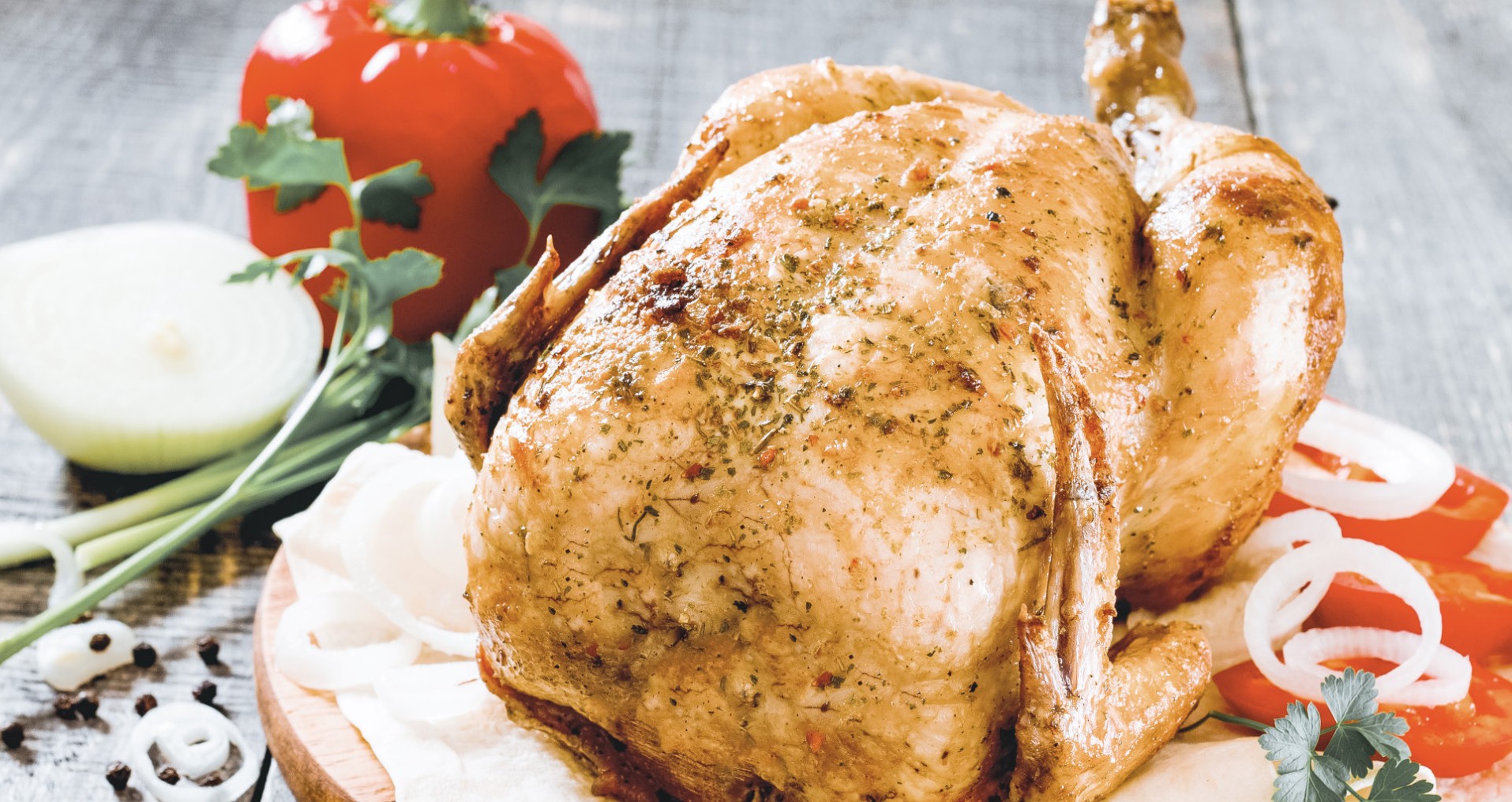 Making Us  Sizzle, Again
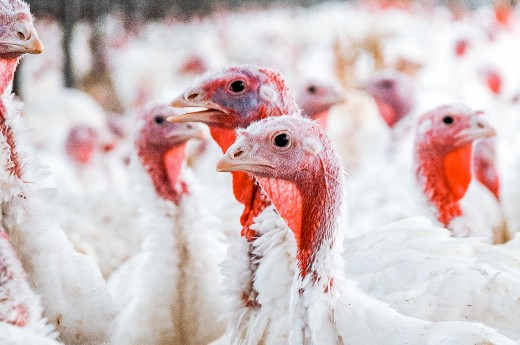 Exploring new opportunities and  efficiencies through pricing.
COVID-19 has had and will  continue to have a dramatic  effect on food processors. The  entire food industry has been  shaken up. There’s an increase  in retail demand (with everyone
cooking at home) and a slowdown  in food processing (especially in  restaurants and hospitality).
Facing the Facts:  Foodservices  Industrial Spending  Down 28.4% in 2020*
But is cutting costs or raising  prices really the only way to get  through it?
*According to the International Foodservice Manufacturers Assn. August, 2020 report.
Where does Margin  Leak Come From?
There are both external and  internal factors that can lead to  margin leak. Finding out where  we are leaking money is the first  step in minimizing the loss.
Currency Fluctuations
Exchange rate fluctuations and a decline in  export and import activity are having an effect.
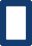 Commodity & Energy Fluctuations
Energy and commodity price fluctuations and  raw material shortages are creating slowdowns.

Increased Safety Requirements  Huge undertaking and cost to  enhance employee safety and plant  sanitization measures.

Labor Disruptions
Despite a big win for workplace health,  increased employee illness may continue  to be an issue.
External Factors  Gobbling Up  Profit
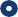 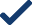 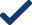 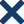 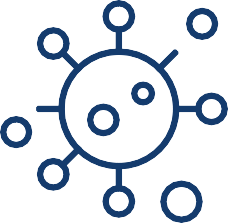 Lack of True-Cost Awareness  Discounts. Commodity increases.  Marketing spend. Are you really  keeping track of all the costs?
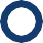 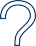 Rebates A Mystery to Sales
A sales team who doesn’t understand  the rebates your company offers could  lead to lost revenue.

Lack of System Integration
You can’t get accurate data for all sides of your  business if your systems don’t work together.

Slow & Inaccurate Customer Quotes
A lack of goal alignment between departments  can impact how fast your sales team can quote.
Internal  Factors At Play
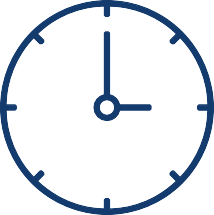 The Value of Solving
Margin Leakage
A recent McKinsey study found…

A 1% increase in price (if demand stays consistent)  increases operating profit by an average of 8.7%. Which  means the opposite also holds true.

So instead of discounting prices, what can be done?
How to Minimize Loss and Improve  Margins. Yes, Even Now
Test for full visibility. Testing different  market strategies shows you exactly  how any small change will impact your  bottom line.

Launch your strategy. Choose the
best test strategy for your overall goals  and circumstances.
Start with data. Get a clear understanding  of where money is leaking and how much  revenue is gained from every transaction.

Gather intelligence. Avoid the hype and  rely instead on what customers are saying.

Don’t rush to drop prices. Pricing  software can help you find weaknesses  and opportunities.
What About Our  Customers?
One of the best ways to help  customers is to understand their  mindset. Let’s look at some of the  ways food operators are looking  to respond and modify their  business models post-pandemic.
What Your Foodservice  Operators Want Right Now
More partially cooked, ready-to-heat food  solutions that lower labor requirements.

Stronger long-term relationships with suppliers  to reduce risk and avoid costly changes.
Greater transparency and tracking to  understand their supply chain and sourcing  risks. This is a move many operators have  already taken and will continue to take.

Increased focus on disaster planning, including  contingency planning and risk mitigation.

Increased domestic and local sourcing to reduce  the risk and dependency on foreign suppliers.
Questions We Need
to Be Asking
Do we understand exactly how much revenue is gained from each sale?  Is our current pricing process accurate and efficient?
Do we know where there are margin leaks in our sales process?  Do we have the pricing insights to lock in long-term contracts?  Are we ready to explore a new pricing strategy?
1%-5%
revenue increase
What Analysts  Say About  Cloud-Based
Pricing Solutions
2%-10%
margin increase
20%
lifetime value increase
Source: Gartner: March 2018 Market Guide for B2B price optimization and management software.
A Pricefx  Foodservices  Expert Can Help
Carolina Alvarez
Business Development Representative  Pricefx
Phone: 1-408-596-6858
Email: carolina.alvarez@pricefx.com
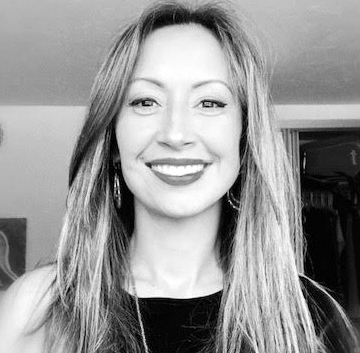 Ryan Fritz
Sr. AE, Food & Beverage  Pricefx
Phone: 1-360-518-4236
Email: ryan.fritz@pricefx.com
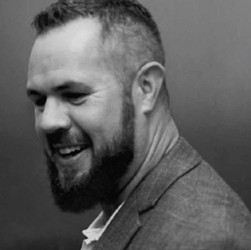 Pricefx is a cloud-based pricing  software that helps seal the leaks,  optimize pricing and ultimately  increase the bottom line. Speak to  an expert today.
Pricefx.com